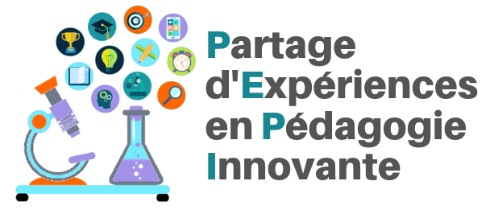 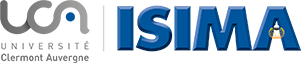 Journée PEPI
 Jeudi 27 juin 2019
Utiliser la vidéo pour développer les compétences en électronique



Michel CHEMINAT
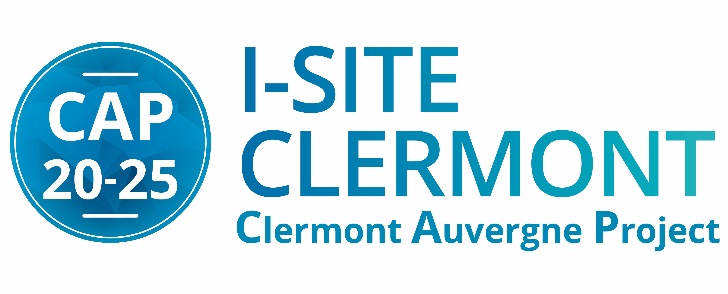 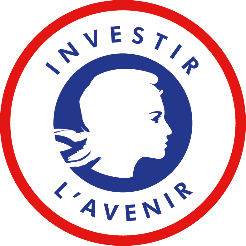 Amphithéâtre de l’IADT, 51 bd François Mitterrand
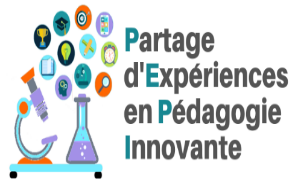 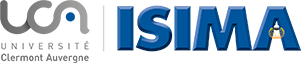 TP d’Electronique à l’ISIMA

Avant

120 étudiants par binômes
5 séances de TP avec compte rendus (CR) : 60 x 5 = 300 CR 
Qui est évalué sur un CR ? Etudiant ? Lequel ? L’enseignant ?
Barèmes de correction des CR ? Différence entre un 12 ou un 13 ?
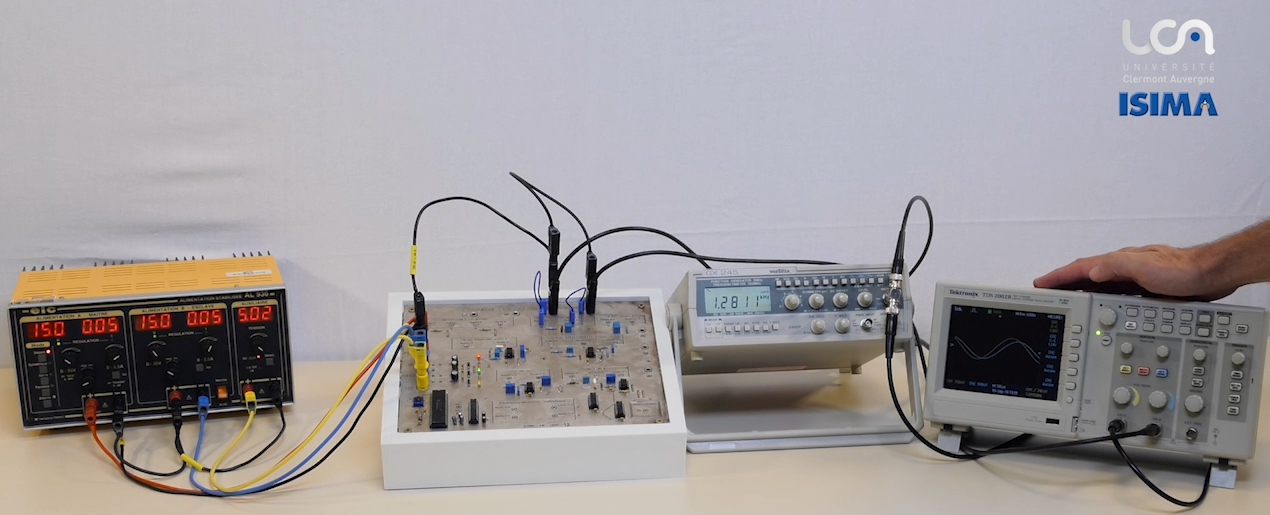 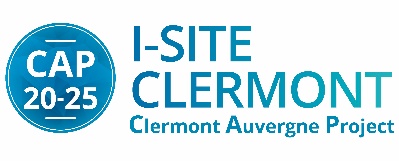 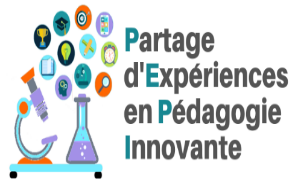 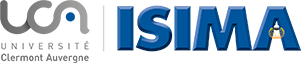 Objectifs de la réforme :

mieux définir les compétences attendues,
faire en sorte qu'un travail hors les murs soit possible,
évaluation des compétences,
limiter les biais d'évaluation.
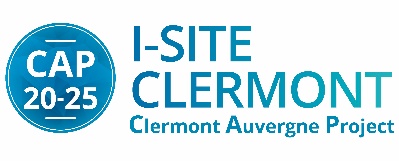 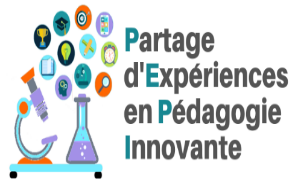 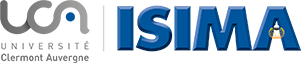 Compétences de savoir faire 

3 Familles :
Manipulations de base
Mesures dans le domaine temporel
Mesures dans le domaine fréquentiel
Dans chaque famille 5 à 7 compétences fines :
Alimenter un circuit (+15V, -15V, 5V, masse)
Moyenner un signal bruité
Mesurer une constante de temps
Mesurer un gain et un déphasage
Réaliser une FFT
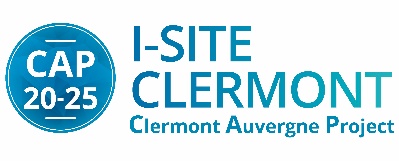 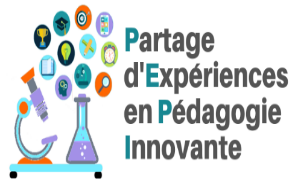 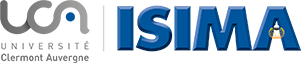 La théorie est fournie pour discuter de l’adéquation entre la théorie et les mesures,
Pour chaque TP, la liste des compétences à maitriser est indiquée,
Pour chaque compétence, une vidéo :
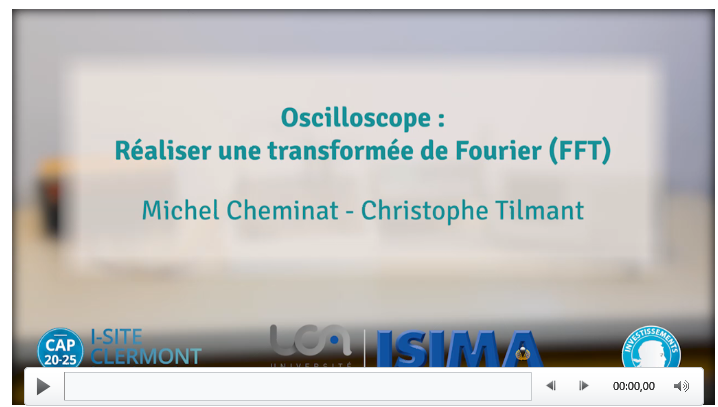 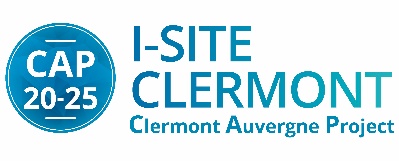 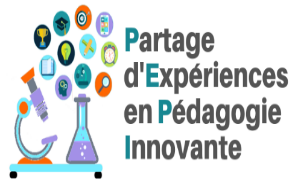 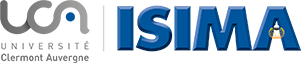 Les étudiants utilisent les vidéos pendant les TP (Moodle),
Le travail « hors les murs » n’est toujours pas possible mais les vidéos permettent de réviser,
L’évaluation se fait lors d’un examen de TP
 Étudiant seul,
 Durée 2h,
12 étudiants max dans la salle,
 Refaire les 5 manipulations de base et 6 à 7 manipulations plus avancées,
 Évaluation en direct par l’enseignant.
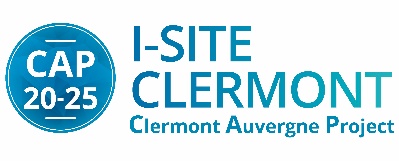 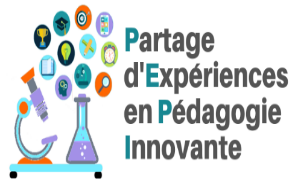 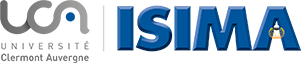 Evaluation de chaque compétence :

l’étudiant appelle l’enseignant,
Une mesure peut ne pas avoir été vue en TP mais la procédure est connue,
Évaluation rapide (mais sur papier).
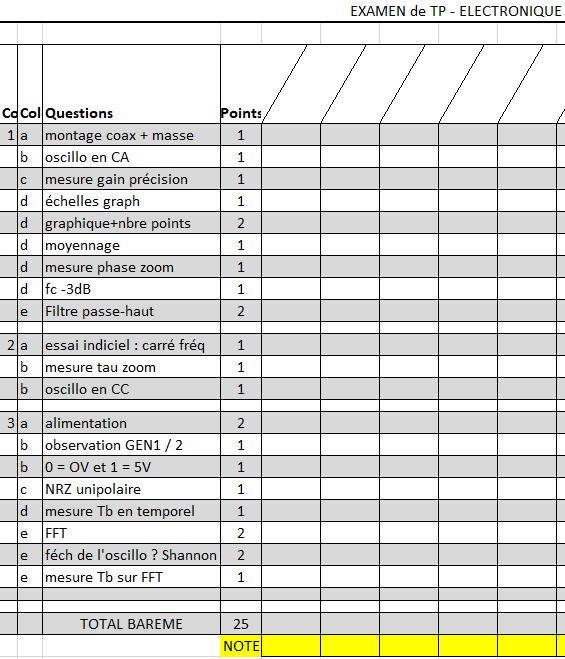 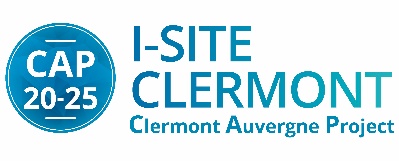 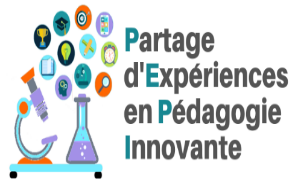 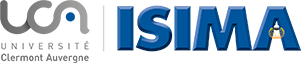 Suite (2019-2020)

Evaluation à l’aide d’une tablette tactile :

					Maîtrise insuffisante	
					Maîtrise fragile
					Maîtrise satisfaisante		
					Très bonne maîtrise
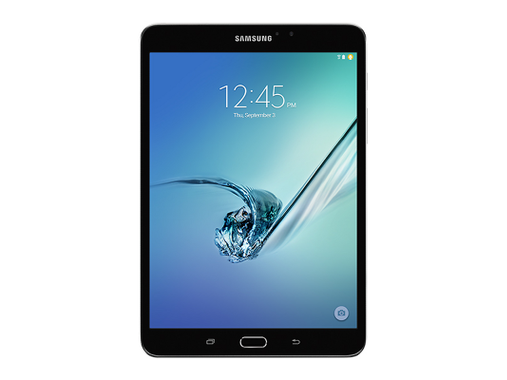 Fichier 
Compétences à évaluer (CSV)
Fichier étudiants
Notes
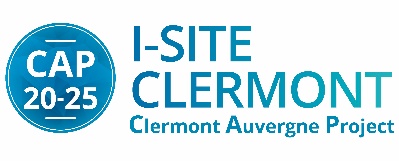 Fichier étudiants (CSV)
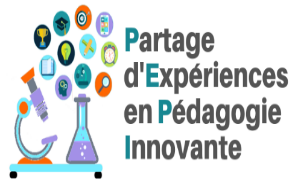 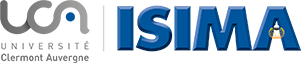 Merci de votre attention
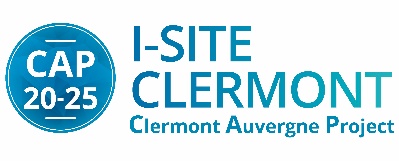